The Conceptual Analyzes of Religious Education  As Science
Key Questions:
What is the meaning of religious education science (religious pedagogy)?
What is the meaning of education?
What is the religion?
What is the religious education?
What are the goals for education (religious education)?
How many types of education are there?
What are the duties of religious education science?
Religious Education As Science
Religion
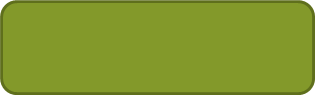 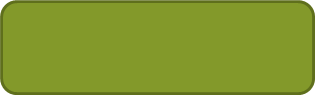 Education
Science
Religious Education
Educational Science
(Pedagogy)
Religious Education As Science 
(Religious Pedagogy)
(See Tosun, 2001)
What is the religion?
Religion is a general name for a set of particular practices that a Roman Catholic, a Buddhist or a Muslim Performs.
What is the «religion» of religious Pedagogy?
Teological Approach: If you are going to respond to this question as a believer of specific religion, then religion means it is a religion that you believe. In this approach, religious pedagogy will research and produce knowledge in religion which has been accepted and believed (Tosun, 2001).
Scientific-Anthropological approach
In this approach, the central Word is «science», not the «religion». It means religious pedagogy has to research all religions and produce scientific knowledge, principles, theories for all of them (Tosun,2001).
What is education?
Even though every approach defines education differently, it is possible to address education as follows:
For Selahhattin Erturk, Education is a process in which desirable changes take place in the individual’s life (Tosun, 2001).
In the view of religious pedagogy education has some features (Tosun, 2001):
Education is a process
Education is a result of the process
Education is a job for educator
Education is a job for student
Education is a connection between educator and student
Education is a goal for educators
Education is the name of interaction between educators and students
Behavior
Cognitif behavior
Affective behavior
Psychomotor behavior
s/he knows how to pray
s/he wants to pray
s/he prays
Science is:
«Science is a body of knowledge that belongs to humanity as a whole. Its emergence and success over the past 400 years is a miracle. Science aims at, and thus attains at least approximately, objective and universal knowledge and it is thereby limited to those questions that can have universal answers. This contrasts with many other human endeavors (art, politics, religion) whose product is tied to individuals or communities and often requires an act of (implicit or explicit) volition, commitment or faith on the part of its adherents»(Hohenberg, 2010) .
What is religious education?
«an education in a school which places a strong emphasis on the beliefs associated with a particular religion»
«the teaching or instruction of a particular religion (Tosun, 2001)»
Religious education is
a process in which it is tried to construct terminal behavior in the religious behavior of person through his/her experiences (Tosun, 2001).
Education
environment
Environment
interaction
Individual
Teaching/ Instruction
Systematic and
controlled 
environment
Individual
learning
learning
Religious education or Religious teaching?
In educational literature there are several kinds of education;
Formal Education
Informal education
Formal education;
corresponds to a systematic, organized education model, structured and administered according to a given set of laws and norms, presenting a rather rigid curriculum as regards objectives, content and methodology(Claudio, 1988).
Formal education institutions are administratively, physically and curricularly organized and require from students a minimum classroom attendance (Claudio, 1988).
informal education
«Does not necessarily include the objectives and subjects usually encompassed by the traditional curricula. It is aimed at students as much as at the public at large and imposes no obligations whatever their nature. There generally being no control over the performed activities, informal education does not of necessity regard the providing of degrees or diplomas (Claudio, 1988).»
(See Tosun, 2001)
Cited Resources
Tosun, C. (2001), Din Egitimi Bilimine Giris, Pegem A Yayincilik, Ankara. 
Claudio, Zaki Dib (1988). Formal, non-Formal and Informal Education: Concepts/Applicability. Cooperative Networks in Physics Education - Conference Proceedings 173. American Institute of Physics, New York, pp. 300-315. 
Hohenberg, P.C. (2010). What is Science? http://physics.nyu.edu/~pch2/What_is_Science-December_2010a.pdf